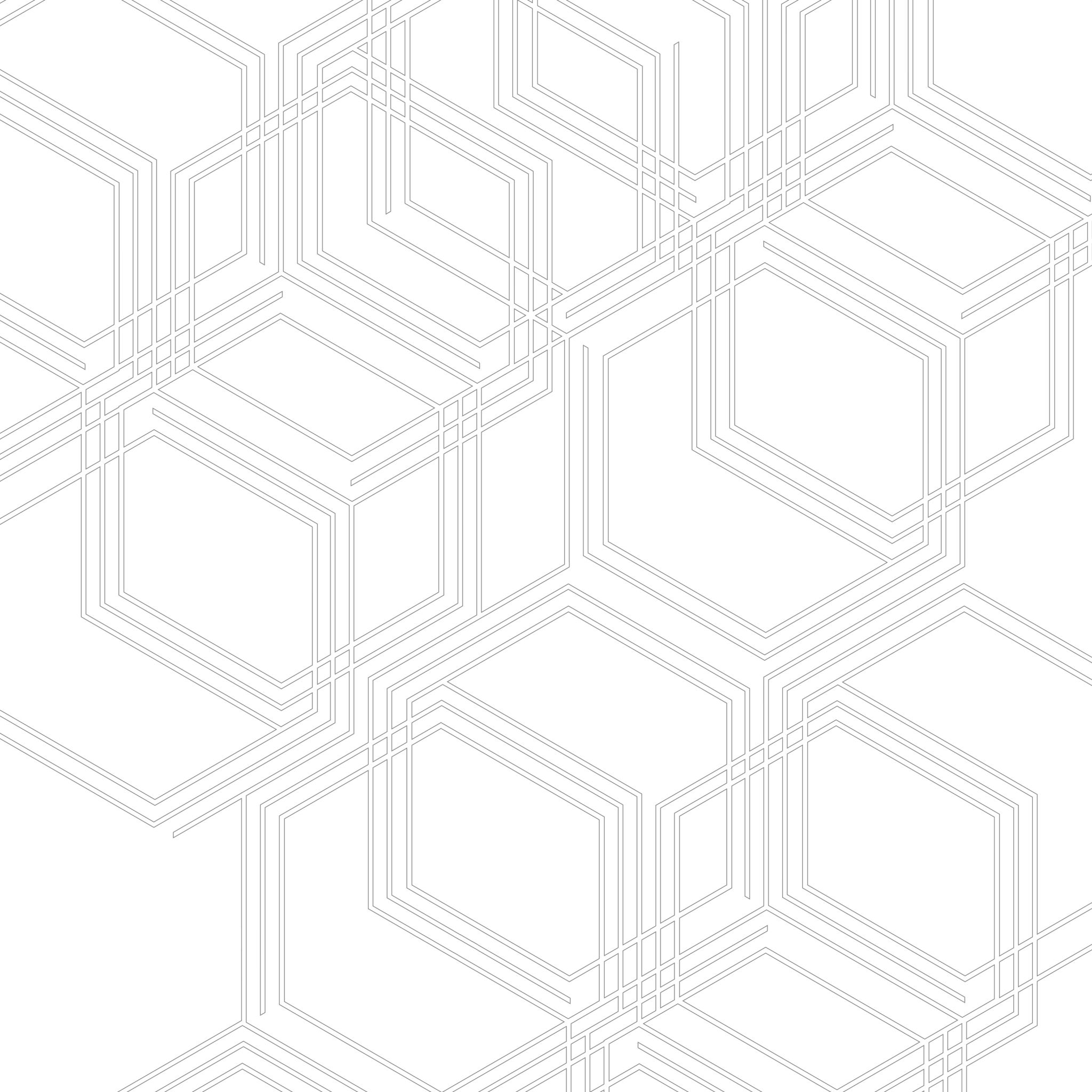 ESG und CSR – lästige Pflicht oder echte Chance für eine neue Nachhaltigkeit?
Immobilienstammtisch, 19.01.2023
Dr. Barbara Frick
Cemit GmbH
Tel +43 512 576523Fax +43 512 576523-301
office@cemit.at n www.cemit.at
Krisen und Unsicherheiten
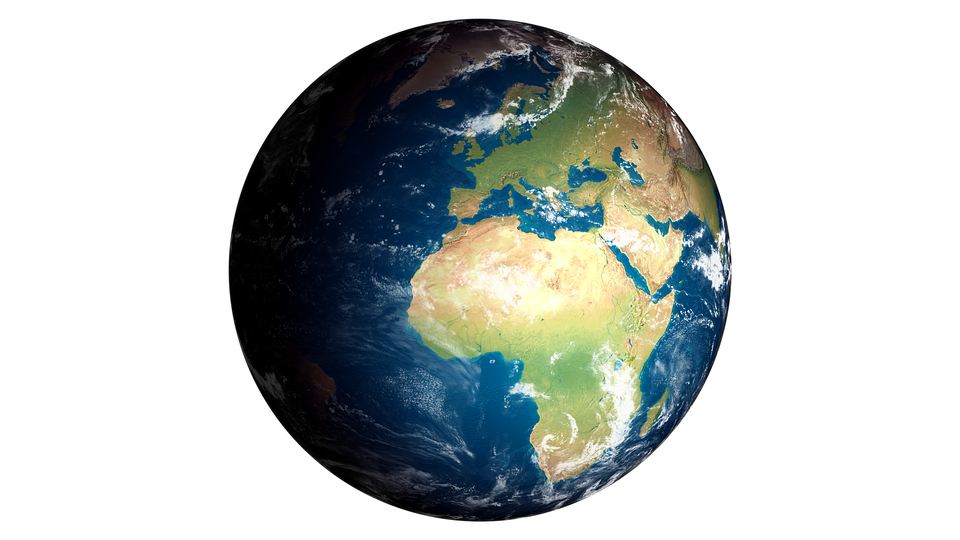 Verlust der Artendiversität
Soziale Ungerechtigkeit
Abhängigkeiten
Klimawandel
Fehlende Wirtschaftsethik
Umweltverschmutzung
[Speaker Notes: Grenze des Planeten und Grenze der Tragfähigkeit unserer Gesellschaft kommen]
Transformation jetzt!
Agenda 2030 der Vereinten Nationen – die 17 Sustainable Development Goals
für mehr Nachhaltigkeit im Ökologischen, Sozialen und Wirtschaftlichen Bereich
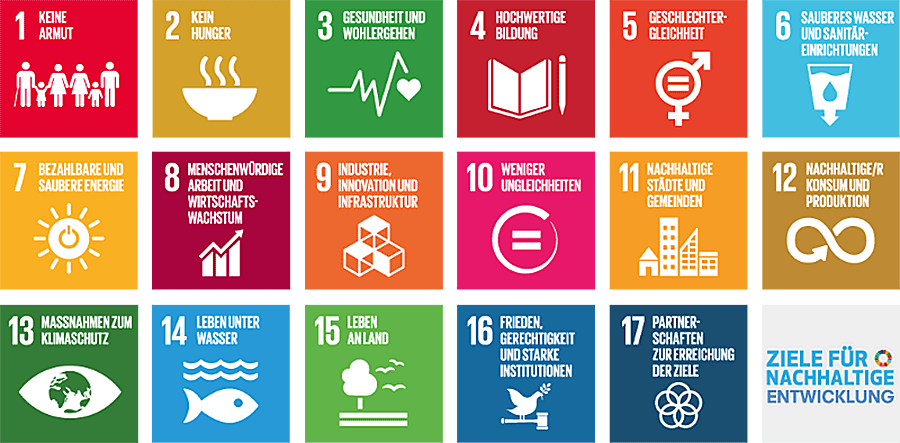 [Speaker Notes: Sowohl in den Umweltbereichen als auch für soziale und Partnerschaftliche Bereiche – die Nachhaltigkeitsziele der vereinten Nationen geben den Rahmen dafür vor – vom Markt aber auch Kinder- und Enkelgeneration gefordert.]
Lenkungsmaßnahmen der EU
CSRD – Corporate Social Responsibility Directive:
EU Pflicht zur Nachhaltigkeitsberichterstattung nach einem europäischen Standard (ESRS), 
	- ab 2024 für alle Unternehmen, die bisher der NFRD unterliegen 
	- ab 2025 für alle restlichen Großunternehmen 	
	- ab 2026 für alle börsennotierten KMUs

Orientiert sich an bisherigen freiwilligen Standards (z.B. GRI)
Neu: Doppelte Wesentlichkeitsanalyse: „outside – in“ und „inside - out“
CSR Bericht: Qualitative Beschreibung
Themen der Nachhaltigkeitsberichterstattung nach letztem Entwurf des ESRS (European Sustainability Reporting Standard) vom Dez 2022
Nachhaltigkeitsmanagement als Chance
CSR
Lenkungsmaßnahmen der EU
EU - Taxonomie-Verordnung definiert nachhaltige wirtschaftliche Aktivitäten
 Klimaschutz
 Anpassung an den Klimawandel
 Nachhaltige Nutzung und Schutz der Wasser- und Meeresressourcen
 Übergang zu einer Kreislaufwirtschaft
 Vermeidung und Verminderung der Umweltverschmutzung
 Schutz und Wiederherstellung der biologischen Vielfalt und der Ökosysteme

Kennzahlen für Bewertung
	- Beitrag zu einem der 6 Umweltziele der Taxonomie
	- DNSH Prinzip (do no signifikant harm)
ESG: Quantitative Beschreibung
ESG: Environmental – Social – Government

Kennzahlen (KPI) für nicht-finanzielle Bewertungen von Unternehmen, z.B. Anteil an „grünen“ Umsätze, CapEx, OpEx
Taxonomie-Verordnung definiert Nachhaltigkeit, gibt rechtssicheren Bewertungsrahmen, was gilt als nachhaltig?
Score/Ratings über Ratings Agenturen, Banken, Investoren anhand der KPIs
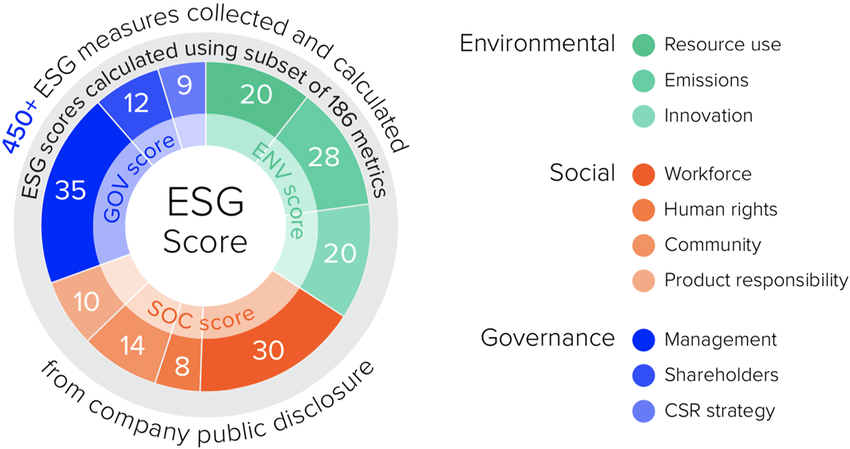 Quelle: Thomson Reuters Refinitiv ESG scores
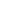 ESG für den Bau- und Immobiliensektor
E - Environment
Primärenergiebedarf
Renovierungen
Erneuerbare Energien
Energieeffizienz
Grünflächen
Flächenrecycling
Bodenversiegelung
Nachhaltige Materialien
Recyclebare Materialien
S -Social
Extern:
Barrierefreiheit
Sozialer Wohnbau
Kommunale Infrastruktur
Sicherheit

Intern:
Inklusion
Diversität
New work
G - Government
Transparenz
Nachhaltigkeits-management
Gremien
Steuerpolitik
[Speaker Notes: Gebäude für rund 40% des Energiebedrafs und 36% der THG verantwortlich – Bau Betrieb, FInanzierung]
Vorteile gutes ESG Ranking Immobilienbranche
Nicht-finanzielle Informationen werden für die Bewertung von Immobilien immer wichtiger

Einfluss auf Marktmiete
Werterhöhung
Transparenz für Investoren
Quelle: PwC - Positionspapier ESG in der Immobilienbewertung Oktober 2021
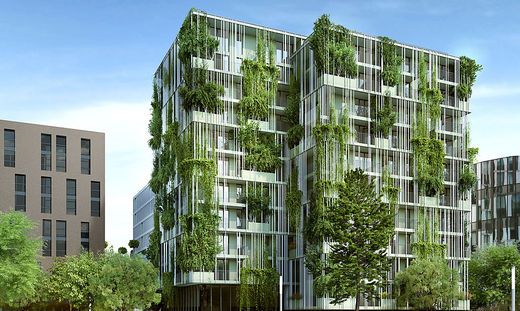 Nachhaltigkeit im Immobiliensektor: In welche Richtung geht es ?
Gebäuderessourcenpass statt Energieausweis? Gebäude als „Rohstofflager“ (Entwurf Deutsche Gesellschaft für nachhaltiges Bauen)

Digitale Tools zur Erfassung und Messung von Daten: BIM Systeme

Vernetzung der Akteure: Nachhaltigkeit von Planungsphase an mitdenken

Quartiersbetrachtung: Synergien und Cooling down von Städten
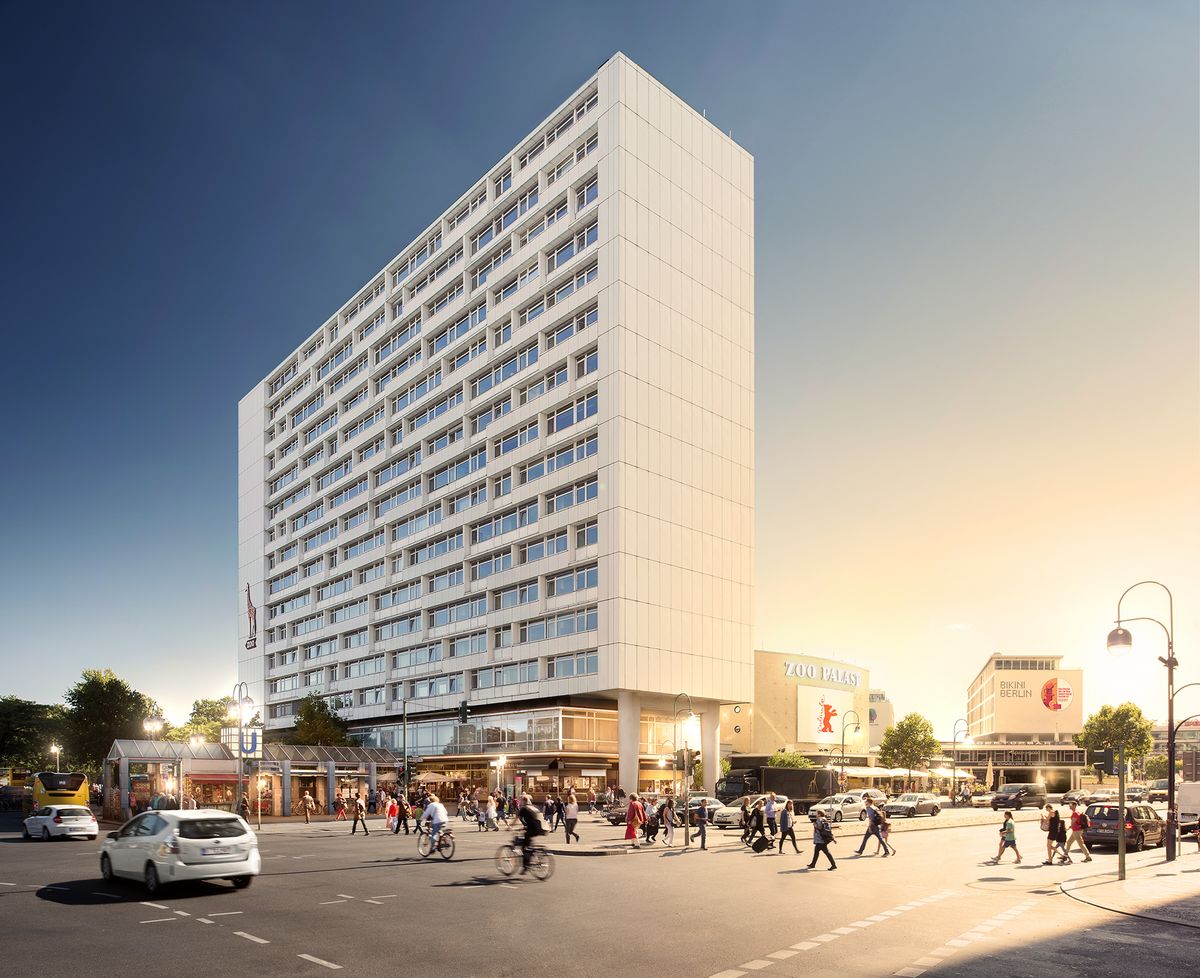 Nachhaltigkeit im Immobiliensektor: In welche Richtung geht es ?
Lebenszyklusanalysen: vom Bau bis zum End-of-Life, Berechnung der „grauen Energie“ in Gebäude, d.h. die verbauten THG Emissionen erfassen

  THG Berechnungen entlang der Lebensdauer:
Baumaterialien
Errichtungsphase
Betriebsphase
Abbruchphase
Prozesse jetzt starten!
CSR und ESG helfen..
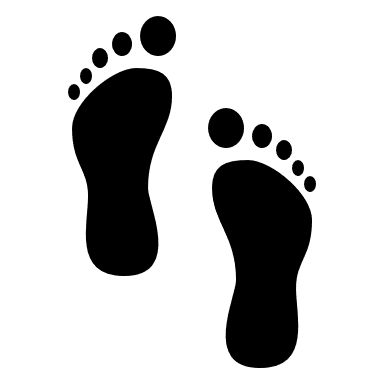 Handabdruck 
vergrößern

Auswirkungen des Handelns auf die Gesellschaft
Nachhaltige Investitionen
Lösungen mit hohem Impact

Positive Effekte steigern
Fußabdruck
verkleinern

Ressourcenverbrauch
THG Emissionen
Abfallaufkommen
Negative soziale Auswirkungen

Negative Effekte reduzieren
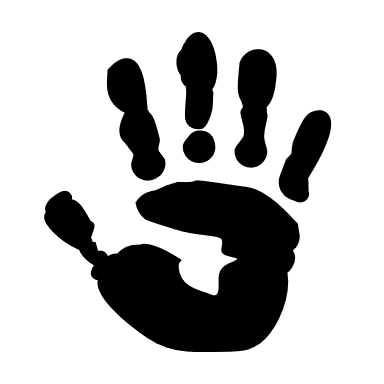 Vielen Dank für Ihre Aufmerksamkeit!